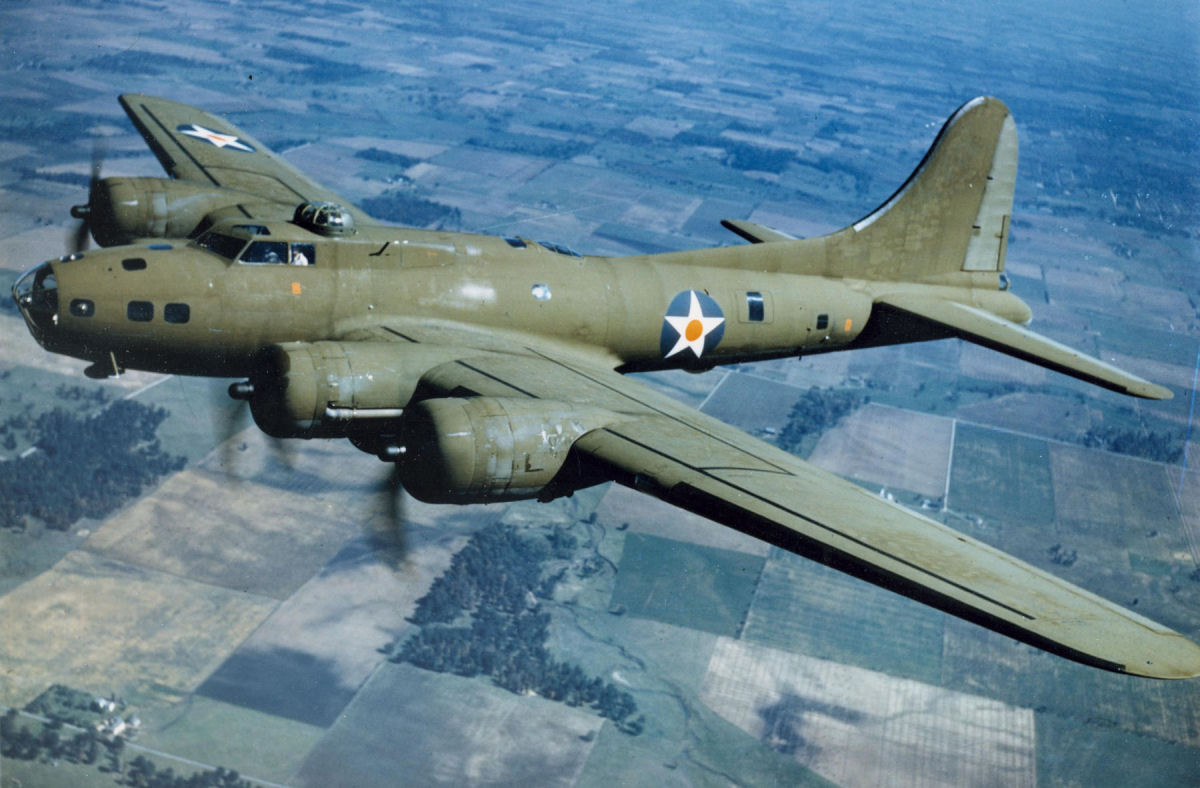 B-17 Flying Fortress
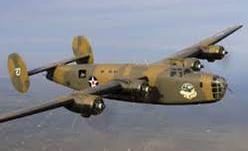 B-24 Liberator
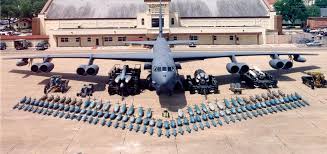 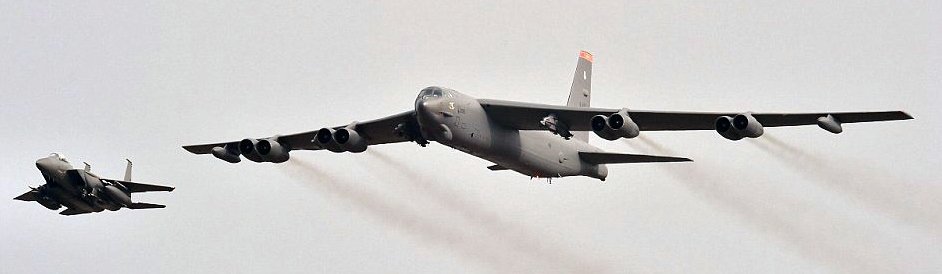 B-52 Stratofortress